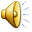 Press the yellow volume horn on each slide
Paleo People
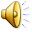 Introduction
Housing
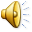 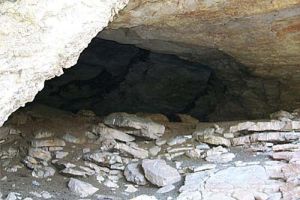 Cave
Brush Shelter
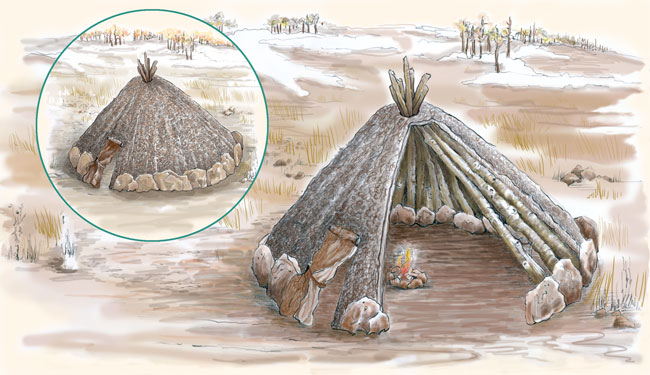 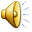 Daily Life
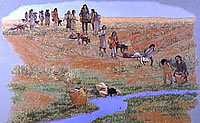 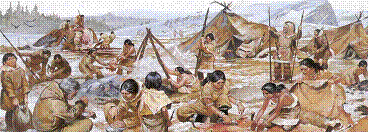 Hunters and Gatherers
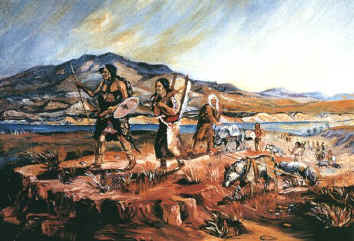 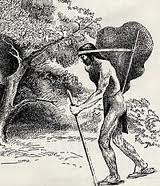 Nomadic
Clothing
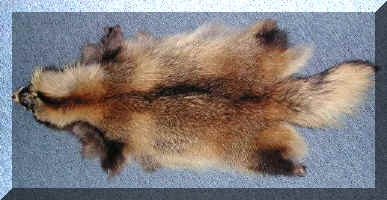 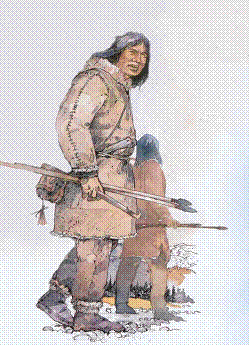 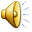 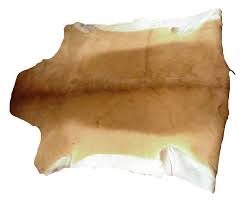 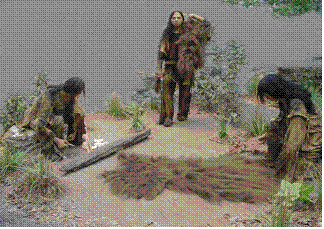 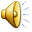 Food
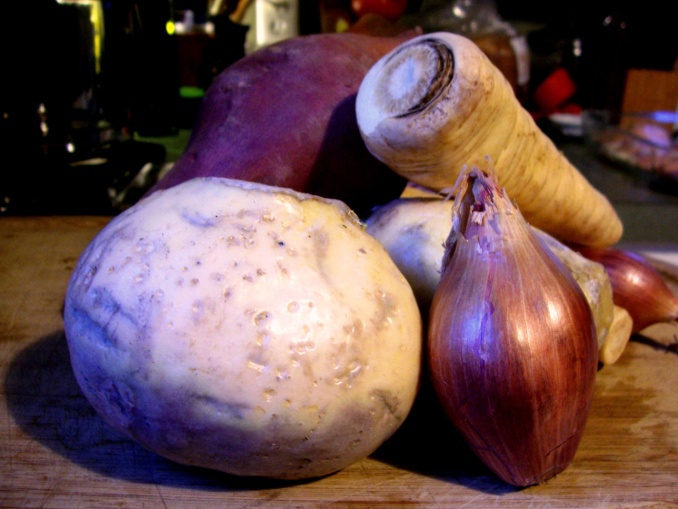 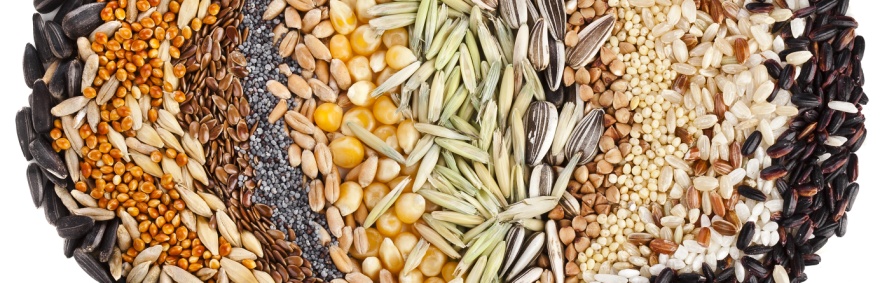 Seeds
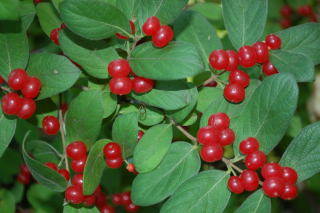 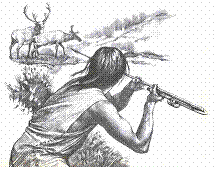 Roots
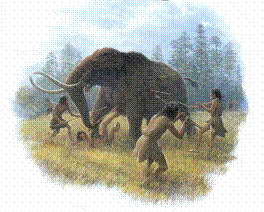 Fruit
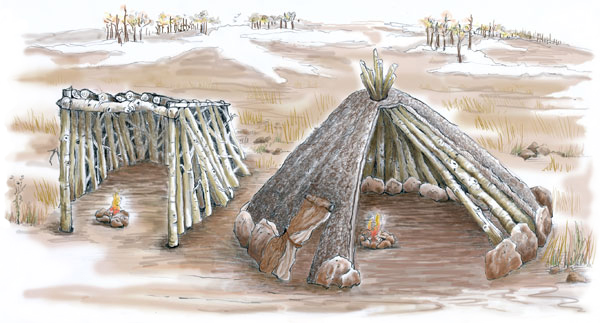 Mastodon and Mammoth
Fire hearth
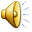 Tools and Artifacts
Atlatl
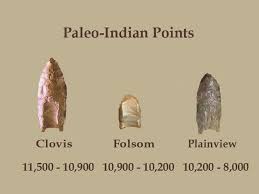 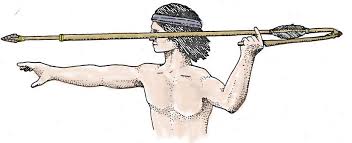 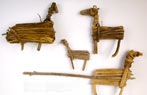 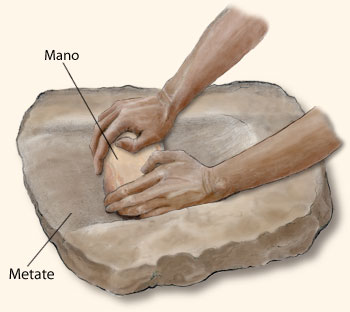 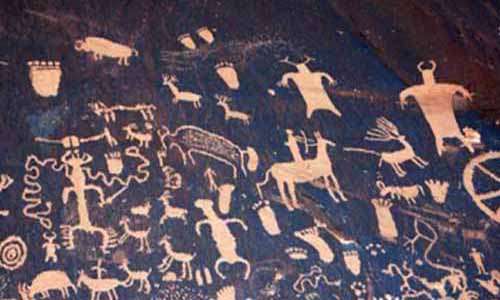 Petroglyphs